WELLCOME TO MY PRESENTATION
Presented By
Md. Ashraful Hoque
Junior Instructor (Tech/Mechanical)
Mechanical Technology
Dhaka Polytechnic Institute
Subject : Thermodynamics And Heat Engine
Chapter -11
Topics: Internal Combution Engine (I.C Engine)
Internal Combustion Engines
Mechanical Engineering Department
Dhaka Polytechnic Institute
1
Introduction
Heat Engine:
Heat Engine is a machine which  converts heat energy supplied to it  into mechanical work.
Heat energy is supplied to the engine  by burning the fuel.
4
Classification of Heat Engines
Internal Combustion Engines (IC Engines)
In IC engines, combustion of fuel takes place  inside the engine cylinder.
Examples: Diesel Engines, Petrol Engines, Gas  engines.
External Combustion Engines (EC Engines)
In EC engines, combustion of fuel takes place  outside the working cylinder.
Examples: Steam Engines and Steam turbines
5
6
Classification of IC Engines
IC Engines are classified into,
(1)	Cycle of operation (No of Strokes per cycle)
•
•
Two Stroke cycle Engines  Four Stroke Cycle Engines
(2) Thermodynamic Cycle or Method of Heat addition:
•
•
•
Otto Cycle Engines (Combustion at constant volume)  Diesel Cycle Engines (Combustion at constant Pressure)  Semi Diesel Engines (Dual Combustion Engines)
7
Classification of IC Engines
(3) Types of Fuel Used :
•
•
•
Petrol Engines  Diesel Engines  Gas Engines
(4) Ignition Method :
•
•
Spark Ignition (SI)  Compression Ignition (CI)
8
Classification of IC Engines
(5) Cooling System:
Air cooled Engines
Water Cooled Engines
(6) Valves Location :
L head (Side valve) engine
T Head (Side valve) engine
I head (over head valve) engine
F head (over head inlet and side exhaust) engine
9
I.C ENGINE TERMINOLGOGY
The standard terms used in I.C Engines are
Bore: Inside diameter of the cylinder is termed as  Bore.
Top Dead Center (TDC): The extreme position  reached by the piston at the top of the cylinder in  the vertical engine is called Top Dead center.
Bottom Dead Center (BDC): The extreme  position reached by the piston at the Bottom of the  cylinder in the vertical engine is called Bottom  Dead center.
10
I.C ENGINE TERMINOLGOGY
Stroke: The nominal distance travelled by the  piston in the cylinder between the extreme  upper and lower positions of the piston (TDC  &BDC) is termed as stroke.
	Compression ratio (r): It is the ratio of  Maximum cylinder volume to the Clearance  volume.
	Cylinder volume (v): It is the sum of swept  volume and the Clearance volume.
V = Vs + Vc
9
I.C ENGINE TERMINOLGOGY
Swept volume (Vs): It is the volume of  space generated by the movement of piston  from one dead center to another dead center.
	Clearance Volume( Vc): It is the space in  the cylinder, when the piston is at Top Dead  Center
10
Comparison between Four stroke cycle and two  stroke cycle engine
(Merits and Demerits)
S.No.
Two Stroke Cycle  Engine
Merits: One power  stroke in one revolution  of the crankshaft
Power developed for the  same engine speed  theoretically twice that  of a four stroke engine
Simple design and  lighter in construction  for the same power
Four Stroke Cycle Engine
1
Demerits: One power stroke in  two revolutions of the crank  shaft
Power developed for the same  engine speed is theoretically half  that of two stroke engine.
2
3
For the same power complicated  design and heavier in  construction
61
Comparison between Four stroke cycle and two  stroke cycle engine
(Merits and Demerits)
S.No.
Two Stroke Cycle  Engine
Merits:
Uniform torque is  obtained. Hence a lighter  fly wheel can be used
Four Stroke Cycle Engine
Demerits:
Non uniform torque on the  crankshaft. Hence a heavier  flywheel is required for  balancing.
Design valve mechanism is  difficult. Hence initial cost is  more.
Mechanical efficiency is less.  Power is lost due to friction  caused by valve mechanism
4
5
Design of ports is  simpler. Hence initial cost  is less
Mechanical efficiency is  high. No moving parts  like cam, follower, rocker
6
62
Comparison between Four stroke cycle and two  stroke cycle engine
(Merits and Demerits)
S.No.
Two Stroke Cycle  Engine
Merits: Starting is easy
Four Stroke Cycle Engine
7
Demerits: Starting is not so easy
8
These engines are  generally air cooled
These engines are generally  water cooled.
63
Comparison between Four stroke cycle and two  stroke cycle engine
(Merits and Demerits)
S.No	Two Stroke Cycle
.	Engine
1	DeMerits:
Consumption of lubricating  oil is more, because less time  is available to remove the  heat
More wear and tear of  moving parts.
Four Stroke Cycle Engine

Merits:
Consumption of lubricating oil is  less, because more time is allowed  for removing heat from the  cylinder.
Less wear and tear of parts is less


Fuel cannot escape with exhaust  gases. Hence fuel consumption is  less.
2
3
Some of the fresh air fuel  mixture may escape with  exhaust gases. Hence fuel  consumption is more
64
Comparison between Four stroke cycle and two  stroke cycle engine
(Merits and Demerits)
S.No	Two Stroke Cycle
.	Engine
4	DeMerits:
Thermal efficiency is less.
Four Stroke Cycle Engine

Merits:
Thermal efficiency is more.

Noise is less is less. Exhaust gases  are released in separate stroke.

Scavenging is better, since there is  a separate exhaust stroke for the  removal of exhaust gases
5
It produces more noise due to  sudden release of exhaust  gases
Scavenging is poor, since  exhaust port is open only for  a short time
6
65
Comparison between Four stroke cycle and two  stroke cycle engine
(Merits and Demerits)
S.No.
Two Stroke Cycle  Engine
DeMerits:
Poor scavenging leads to  mixing of fresh charge  with exhaust gases. This  results in poor  performance, slow  running
Four Stroke Cycle Engine
Merits:
Better performance and  efficiency is more
7
8
Used in light vehicles,  like bikes, scooters,  mopeds, etc.,
Used in heavy vehicles, like  buses, lorries, trucks etc.,
66
19
COMPONENTS OF AN I.C.     
                   ENGINE
20
21
Cylinder Block
22
Cylinder block is a basic structure of the engine on that other  parts are involved.

Block contain Bore ,piston ,gasket ,pumps and other
components are attached to it.
It is made from the material aluminium alloyed, Grey cast  iron, white iron, Grey iron.
4
A cylinder is the central working part of reciprocating engine,  the space in which a piston travels.
Cycles inside the cylinder
Cylinders may be sleeved (lined with a harder metal)
or sleeveless (with a wear-resistant coating such as Nikasil). A  sleeveless engine may also be referred to as a "parent-bore  engine".
Cylinder also consist of Inlets for the coolant to keep them  cool during the combustion process.
5
According to the cylinder arrangement in the engine it  is classified as follows :
Fig.4 Types of cylinder arrangement
Source: www.google.com_search_cylinder arrangement
25
Cylinder Head
26
8
Cylinder Head
Cylinder Head diagram
In an IC engine, the cylinder head sits above  the cylinders. It closes in the top of the cylinder.

This joint is sealed by a head gasket to avoid the  leakaging of gases.

	In most engines, the head also provides space for the  passages that feed air and fuel to the cylinder, and that  allow the exhaust to escape.

The head can also be a place to mount the valves ,spark  plugs, Studs, Bushes and fuel injectors.
28
Spark plug
29
The Spark plug supplies the spark that ignites the  air/fuel mixture so that combustion can occur.


Spark plugs usually require voltage of  12,000–25,000 volts or more to "fire"  properly, although it can go up to  45,000 volts. They supply higher  current during the discharge process,  resulting in a hotter and longer-  duration spark.
Video:
How Spark Plug Works - Magic Marks.mp4
Spark plug
Types of Spark Plugs
The classification is based on the operating  temperature at the tip of electrodes as follows :

A.	Hot Spark Plug
Short and thick centre electrode and insulator
The spark plug will heat up easily and reach its  optimal operating temperature.

A.	Cold Spark plug
The long and thin exposed electrode.
	The plug that doesn’t reach a high temperature  is a cold plug.
31
What happens when a plug is too cold?
If the nose of the plug is not hot enough, it will gradually  accumulate deposits, known as fouling.

During normal engine operation, residue from the combustion  process hits the insulator nose.

	If the insulator nose and electrodes are hot enough, the  combustion deposits on the electrode.

Hence at too cold condition, the efficiency of the spark plug
decreases.
32
What happens when spark plug is too  hot?
When a spark plug gets too hot, the insulator may boil and  bubble On examination, it will be plain that it has been too  hot.
	A too-hot plug that fails to destroy itself is when it destroys  the engine instead; this is called pre-ignition.
If the tip of the plug becomes hot enough to ignite the fresh  mixture being drawn into the cylinder, then the incoming  mixture will start to burn without waiting for the spark to  happen.
early ignition makes engines heat up, causing pre-ignition.  Eventually, melting of the parts happens.
Hence at too hot condition, the efficiency of the spark plug  decreases.
33
Piston and Piston Ring
34
piston with rings
Pistons are made up of aluminum alloy.
Piston slightly smaller than the cylinder which allows  the piston to slide up and down that is in reciprocating  motion this is sliding fit.
16
It compress the fuel during  compression stroke, and transmit  power to the connecting rod.

The piston ring gives gas-tight fitting  between piston and cylinder to  prevent leakage of high pressure  gasses.
The rings are split at one point. This  allows them to be expanded slightly.
piston rings
Upper two piston rings called  compression rings, which seal  between the piston and cylinder wall.

Lower piston ring is oil control rings.
Video:
engine assembly working assembly of connecting rod piston assembly and crankshaft animation hd.mp4
17
Connecting Rod
37
As piston moves up and down, the  rod journal moves in a circle and the  crankshaft rotates.

As piston moves up and down, the  connecting rod tilts back and forth.

This allows the big end of the  connecting rod to follow the rod  journal as it swings in a circle around  the crankshaft.

The reciprocating motion of the  crankshaft is changes in to rotary  motion of the crankshaft.
Connecting Rod
38
Fuel Injector
39
The mixing of air and fuel depends on the  induction swirl provided by directing the flow of  air in desired direction through ports

Nozzle is the part of the injector through which  fuel is injected to combustion chamber. There are  single hole, multiple hole,pintle and pintaux  types.

The actual mixing of air and fuel achieved by  injecting fuel in the chamber through a nozzle  under pressure more than 200 bar.
40
Valves
41
Cam Lobe
Most engines have two ports, one is intake port, other is
exhaust port.
When valve moves up in to its port, in this position valve is  closed.
When valve is pushed down off its seat, the port is open.
Then the air fuel mixture can pass through the port.
The opening and closing of the valves are controlled by the  valve train or Camshaft.
42
Camshaft
43
Cam Lobe
Camshaft decides the opening and the closing of the intake and
exhaust valves.
Cams are raised oval shaped section of a shaft that is called as
Lobes.
Lobes decides when valve will open.

As the camshaft rotates, the lobes rotates and push the valve open
or close.
25
Camshaft can be either –
Overhead camshaft(OHC)
Camshaft is installed in the  cylinder head.
Separate camshafts for the  intake and exhaust valves
DOHC
Overhead valve(OHV)
Valves are installed in the  cylinder head
This arrangement requires  valve lifter, push rod and  rocker arms to transfer
camshaft rotation to valve  movement
OHV
26
crankshaft
27
Crankshaft
The crankshaft is an engine component that  converts the reciprocating motion of the  piston into rotary motion.
crankshaft includes the crankpin journal,  throw, bearing journals, balance weights .
crankpin journal attach the connecting rod to
the crankshaft.
28
The crank throw is the  measurement from the  centre of the crankshaft  to the centre of the  crankpin journal.

used to determine the  stroke of an engine.

The longer the throw, the  greater the stroke, or  piston travels.
crank throw
48
Flywheel
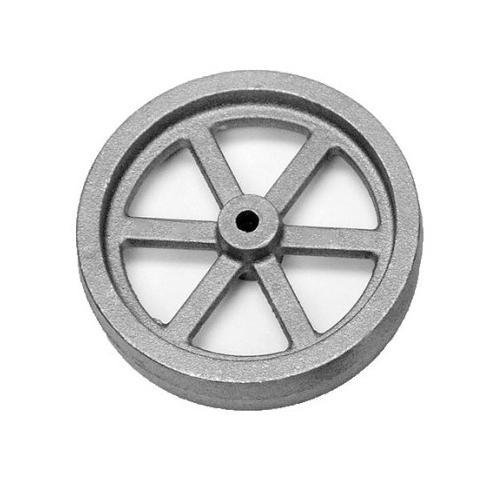 49
A flywheel is a mechanical device specifically designed to
efficiently store rotational energy.
The piston moves by the pressure produce during combustion
,but the moves the piston only about half a stroke or one  quarter of revolution of the crankshaft.

The flywheel stores some of the power produced by the engine.

The power is used to keep the  piston in motion during rest of the  four-stroke cycle.
Flywheel in the machine
Video:
How Flywheel Works_ - Magic Marks - YouTube (360p).mp4
50
Timing Chain
51
It synchronizes the rotation of the crankshaft and the camshaft(s) so that the  engine's valves open and close at the proper time.

Higher torque engines that do a lot of heavy work, are usually equipped with  timing chains. Trucks and heavy duty vehicles are usually equipped with timing  chains to deliver more power.

Rubber timing belts are found in the majority of small cars and SUVs,  particularly 4 cylinder engines that have lower torque.

Rubber timing belts are quieter and more  efficient.

Timing gears are used to fix stretching or  any other damage.
Video:
Timing Chain - YouTube (360p).mp4
Flywheel mechanism
52
Any Questions ?
Thank you
54